TIESU DARBS AR ELEKTRONISKU 
LIETU
01.12.2023.
TIESU ADMINISTRĀCIJAS INFORMĀCIJAS SISTĒMU UN TEHNOLOĢIJU DEPARTAMENTS
INFORMĀCIJAS SISTĒMU ATTĪSTĪBAS NODAĻA
SATURS
Ievads
Rīcības plāns
E-lietas 2.posms
VĒSTURE
Procesu normatīvajos aktos ar 2021. gada 1. decembri tika veikti grozījumi, kas ļauj procesu vest elektroniski.

Augstākās tiesas Plēnuma 2021. gada 9. decembra lēmums «Par tiesību uz taisnīgu tiesu un vienveidīgas tiesu prakses nodrošināšanu saistībā ar tiesu darba digitalizāciju».

Tiesu administrācija sagatavoja rīcības plānu e-lietas tehnisko risinājumu pilnveidei un attīstībai ar mērķi novērst tiesu pieteiktos un Tieslietu padomes apkopotos problēmjautājumus darbā ar e-lietu un nodrošināt efektīvu e-lietu izskatīšanu (Tieslietu padomē pieņemts zināšanai 2023. gada 13. janvārī). 
Tiesu administrācija sagatavo ikmēneša atskaites par Rīcības plāna īstenošanu Tieslietu padomei.

Procesu normatīvajos aktos noteikts pārejas periods darbam pilnībā digitālā formātā līdz 2026.gada 31.maijam.
STATISTIKA
Elektroniskas lietas tiesās  - 23,9 % (dati uz 17.11.2023.)

Līdz 30.11.2023. iesniegtas 83 345 SPIBK e-veidlapas.

E-lietas portālā divu gadu laika 37 267 unikālie e-lietas portāla lietotāji (identificējušies), Salīdzinoši, manas.tiesas.lv 11 gadu laikā 59 529 unikālie lietotāji.

E-lietas portālā 2023.gada novembrī 101 903 apmeklējumi.
RĪCĪBAS PLĀNS
Sagatavots Tieslietu padomes uzdevumā, ņemot vērā Tieslietu padoms apkoptos tiesu priekšsēdētāju ieteikumu un TIS lietotāju aptaujas rezultātus:
Funkcionalitātes trūkums, kura dēļ lietu nevar izskatīt elektroniski/apdraud tiesības uz taisnīgu tiesu.
Funkcionalitāte, kuras trūkums liek atlikt tiesas sēdes un izskatīt lietas saprātīgos termiņos.
Ērtības un papildfunkcijas.
2023
Pabeigts
Procesā
2024.gadā
Dokumentu saraksts un kopu attēlošana
Lietvedība
Lielapjoma failu straumēšana
Atbalsta personas tiesās
Veidlapu pilnveide
Brīdinājums par atkārtotu lietu TIS2
Uzziņas lapa
Tehniskais aprīkojums
E-lietas portāls ar tiesas materiāliem
Administratīvais process TIS2
Anonimizācijas pilnveide
[Speaker Notes: No šā gada 1.marta pilotprojekta ietvaros sadarbībā ar Rīgas rajona tiesu (atsevišķās lietu kategorijās), Pierīgas prokuratūras sagatavotais protokols par iepazīstināšanu ar krimināllietas materiāliem un pirmstiesas kriminālprocesa pabeigšanu papildināts ar sadaļu, ka personai ir paziņots par krimināllietas materiālu pieejamību e-lietas portālā www.elieta.lv. Gadījumā, ja persona piekrīt saziņai e-lietas portālā, prokurors publicē lietas materiālus e-lietas portālā, nododot lietu tiesai. Vienlaikus personai portālā ir pieejami arī tiesā radītie un krimināllietai pievienotie lietas materiāli.
Turpmāk plānotās aktivitātes:
*) Ieviest portālā pakotāja rīku, 2023.g.dec. (testēts sadarbībā ar Advokātu padomes pārstāvjiem)
*) Pārrunāt projekta attīstību ar visām iesaistītajām pusēm, 2023.g.19.decembrī ieplānota klātienes sanāksme.]
UZDEVUMI
2024
2025
2026
Kriminālprocesa pilnveide 
Civilprocesa pārcelšanas analīze
Veidlapu pilnveide
Administratīvā procesa pārcelšana uz TIS2
Kriminālprocesa pilnveide 
Autentifikācija
Bezmaksas monitorings
Civilprocesa pārcelšana uz TIS2
Integrācija ar KRAS
FINANSĒJUMS
VALSTS BUDŽETS
PROJEKTI
CITI AVOTI
prioritātes
normatīvo aktu anotācijas
Atveseļošanās un noturības mehānisma (ANM) plāna ietvaros īstenojamais projekts “E-lietas programma – izmeklēšanas un tiesvedības procesu pilnveide – 2.posms”
Projekts “Atrodi advokātu”
pasākumu plāna noziedzīgi iegūtu līdzekļu legalizācijas un terorisma un proliferācijas finansēšana
[Speaker Notes: Atveseļošanas un noturības mehānisma plāna 2. komponentes "Digitālā transformācija" 2.1. reformu un investīciju virziena "Valsts pārvaldes, t. sk. pašvaldību, digitālā transformācija" E-lietas programmas ietvarā plānota divu projektu īstenošana.
Projekta īstenotājs – Tiesu administrācija
MK 25.01. Rīkojums Nr.44  “Par 2.1.2.1.i. investīcijas projekta "E-lietas programma – izmeklēšanas un tiesvedības procesu pilnveide – 2. posms" pases un centralizētās funkcijas vai koplietošanas pakalpojumu attīstības plāna apstiprināšanu". 
2. Projekta īstenošanas partneri ar patstāvīgiem projektiem – Latvijas Republikas prokuratūra un Iekšlietu ministrijas Informācijas centrs.

Finanses un laika grafiks
Tiesu administrācija – 6 670 00 EUR (bez PVN)
Juridiskās palīdzības administrācija – 300 000
Valsts probācijas dienests – 450 000
Ieslodzījuma vietu pārvalde – 570 000
Tiesu administrācija – 5 350 000

Latvijas Republikas prokuratūra -890 000 EUR (bez PVN)
Iekšlietu ministrijas Informācijas centrs – 2 807 280 EUR (bez PVN); nepieciešams papildu finansējums aptuveni 8 000 000 (nezināms finansējuma avots, iespējams, ERAF)]
E-LIETA 2.posms
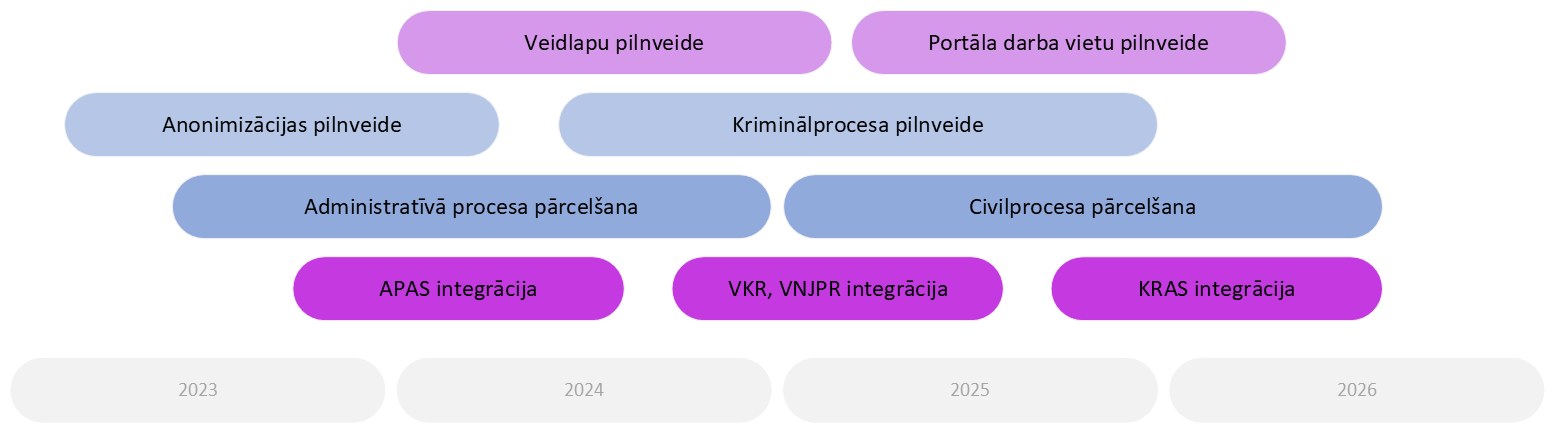 SADARBĪBA
Lai īstenotu e-lietas programmas aktivitātes (tajā skaitā E-lietas programmas plānu un TP iesniegto Rīcības plānu), ieviešana atkarīga no sadarbības partneru aktivitātēm.

Latvijas Republikas prokuratūra un Iekšlietu ministrijas Informācijas centrs īsteno patstāvīgus projektus.
PALDIES PAR UZMANĪBU!
01.12.2023.
TIESU ADMINISTRĀCIJAS INFORMĀCIJAS SISTĒMU UN TEHNOLOĢIJU DEPARTAMENTS
INFORMĀCIJAS SISTĒMU ATTĪSTĪBAS NODAĻA